CSSE 132Linux I/O (cont.)
Tuesday, May 5, 2020
Agenda
Linux IO review
What is IO?
How does unbuffered IO work?
How to use buffered IO?
fwrite, fread, fopen, fclose, fseek, ftell
Performance comparison between buffered and unbuffered IO?
Interactive C program: read from keyboard — fgets 
Practice
File Representations: Buffered vs. Unbuffered
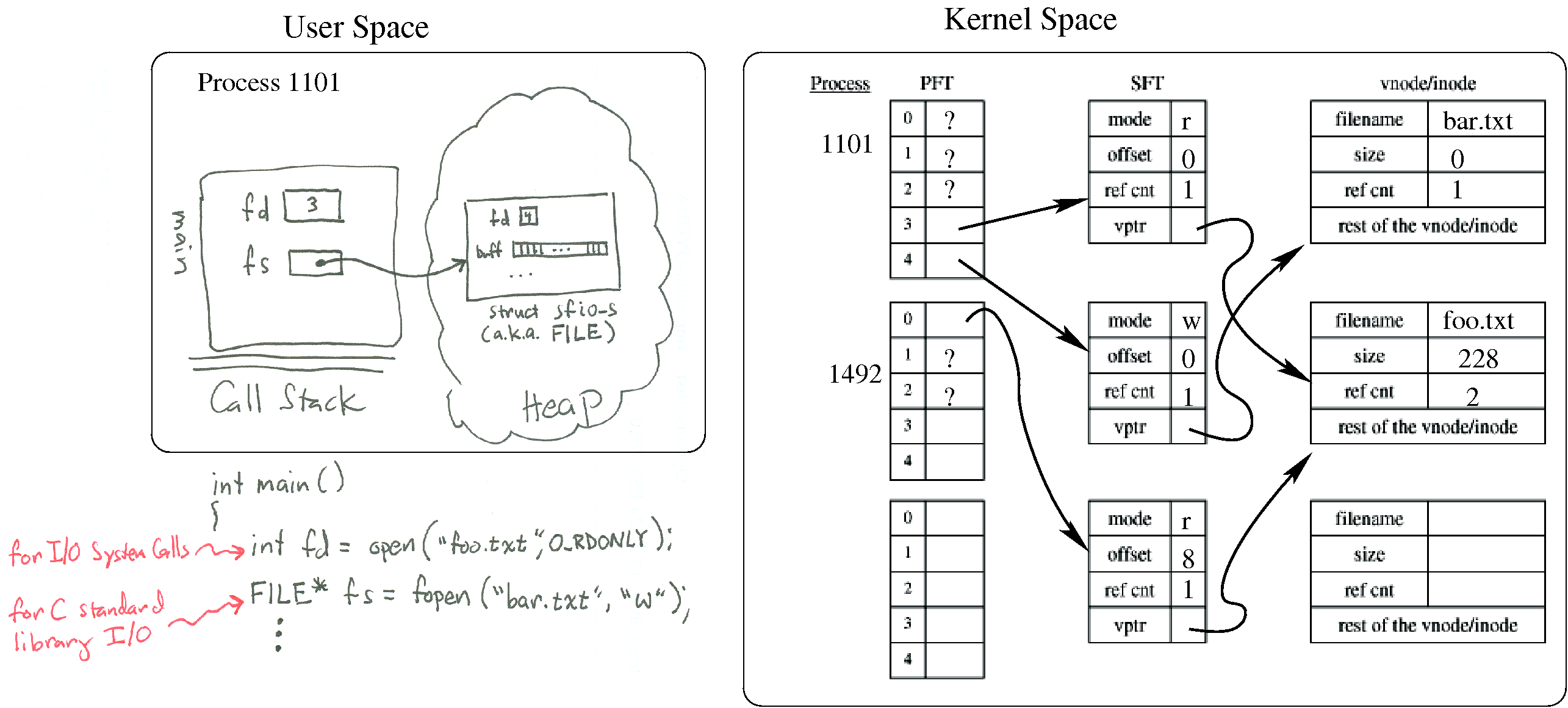 Unbuffered     
Buffered     
Unbuffered 
Buffered 
Diagram from https://www.usna.edu/Users/cs/wcbrown/courses/IC221/classes/L09/Class.html
Functions
Write and Read:
size_t fwrite(const void *ptr, size_t size, size_t nmemb, FILE *stream);
Write nmemb number of objects with size
size_t fread(void *ptr, size_t size, size_t nmemb, FILE *stream);
Open/Close:
FILE *fopen(const char *pathname, const char *mode);
r: read
w: write
w+: write, create if not exist. 
int fclose(FILE *stream);
Move the cursor:
int fseek(FILE *stream, long offset, int whence);
long ftell(FILE *stream);
fgets
char * fgets(char* s, int size, FILE* stream);
Read (size – 1) bytes from stream to s, and append a null terminator in the end; 
Reading stops after EOF or a new line(‘\n’)

Example:
fgets(buffer, 5, stdin);     // read 4 bytes from keyboard input to buffer and       
				// append ‘\0’ at the end;
In-class practice
https://repl.it/@song3/IOPractice
https://repl.it/@song3/fgetspractice